Country-Level 90-90-90 Targets, Progress and Experiences
National HIV/AIDS Program
Dra. Alethse De la Torre Rosas
General Director CENSIDA
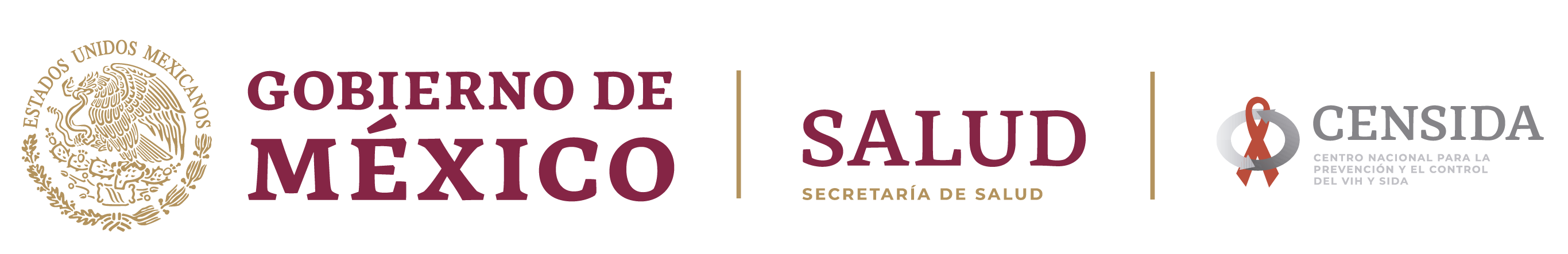 Mexico - overview
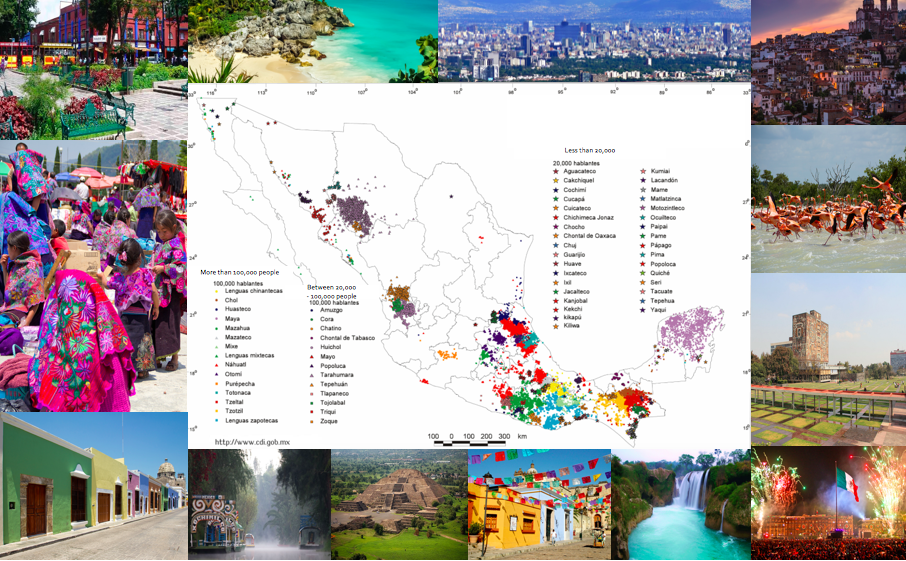 Inhabitants
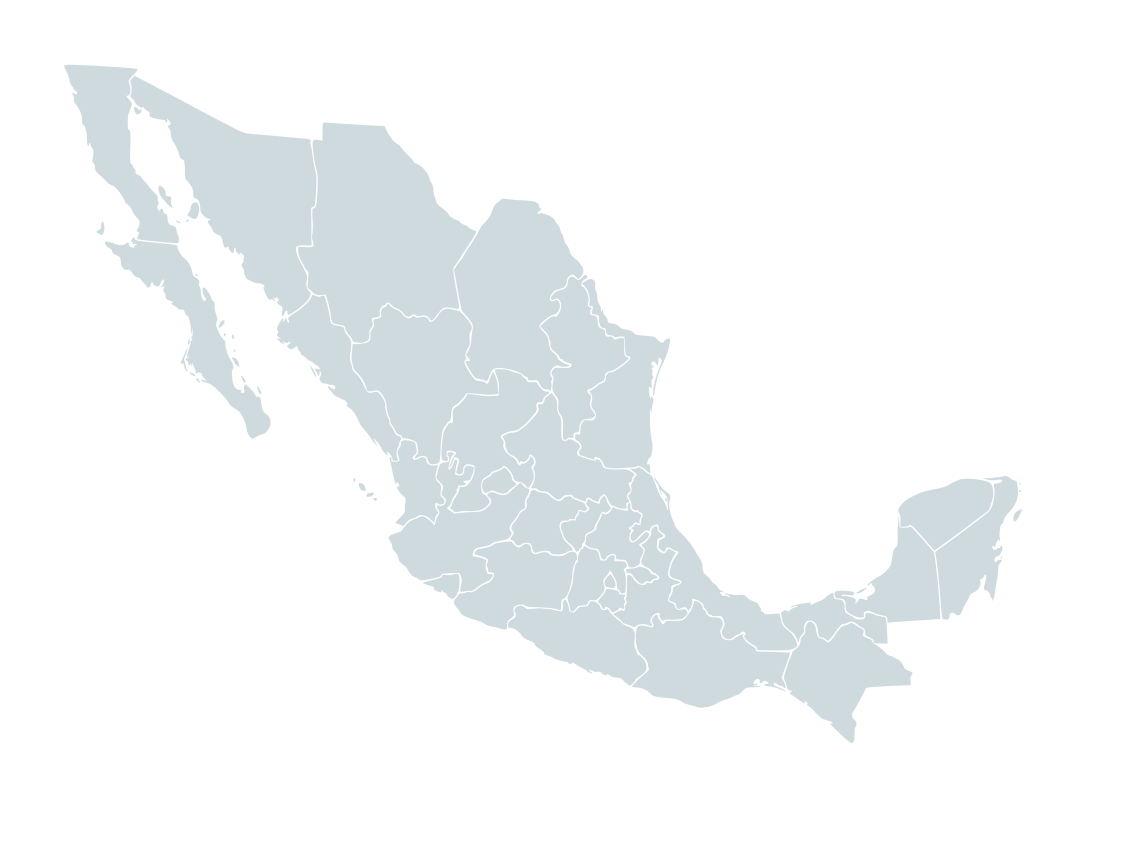 119 million people

10.8% Indigenous population
Republic
32 states  

Local government and regulations
Language
Spanish

68 different indigenous languages
http://www.inegi.org.mx
Mexico – Health System snapshot
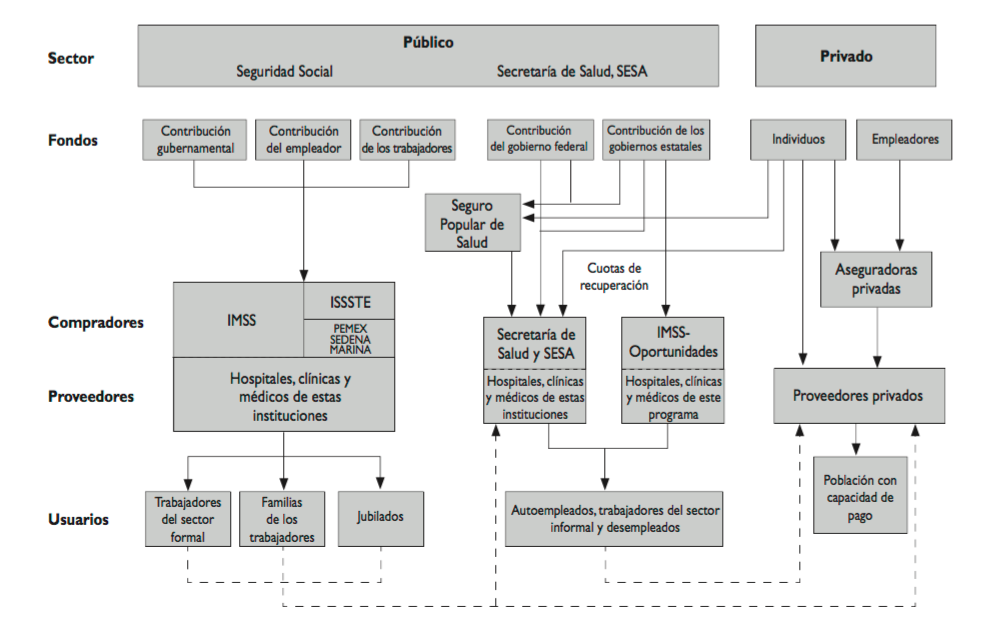 Public

      	Social Security               Ministry of Health (Federal/States)
Private
Sector
Ministry of Health
         (Federal/States)
Social Security
Government
Employer
Worker
Government
States
Households
Employer
Funds
“Seguro popular” insurance
Private insurance
ISSSTE
IMSS
Federal MH 
 State MH
IMSS
“Bienestar”
PEMEXSEDENA
MARINA
Buyers
Hospitals, clinics, HCW
Private Hospitals and clinics
Hospitals, clinics, HCW
Hospitals, clinics, HCW
Providers
People who can afford  private insurance
Self-employed and unemployed
Worker’s family
Workers
Retiree
Users
http://www.scielosp.org/pdf/spm/v53s2/17.pdf
OECD -2016
HIV Continuum of Care estimates: Mexico 2018
62%
64%
36%
<1%
58%
41%
<1%
73%
26%
Social Security     Ministry of Health
Private         Social         Ministry of Health
                     Security
Private     Social         Ministry of Health
                Security
Advances
Viral Suppression

Needs estimation and centralized purchase of monitoring tests (viral load and CD4).
Criteria for application of monitoring tests (saving).
Resistant committee (CORESAR).
Bulletin Attention of people living with HIV and Sector information monitoring.
Treatment

Consolidated purchase of ARV medicines.
Needs estimation and centralized purchase of ARV for MH (62% of people in ART).
SALVAR system (operating more than 10 years ago).
Face-to-face and distance training (Edusida).
Diagnosis

Simplification of diagnosis algorithms.
Publication of HIV Screening Guideline.
Projection of needs for diagnosis test.
Purchase of central government of HIV diagnosis test (MH).
Coordination between CENSIDA and DGE to update epidemiological surveillance manuals (diagnosis algorithms), and update the registry.
HIV Detection Bulletin: monitoring of the detection (MH).
Source: SS/Censida.
There is regional variation that we need to understand and address
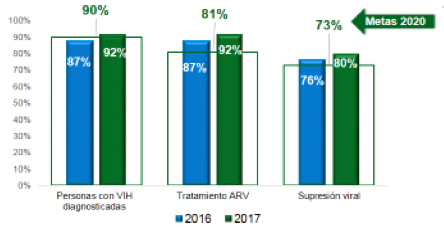 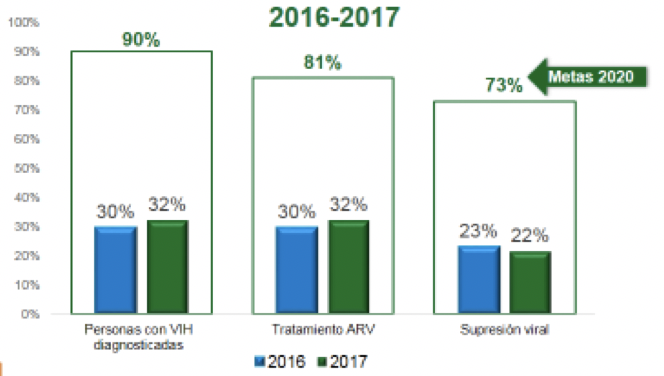 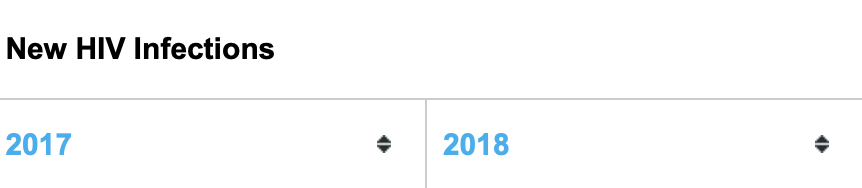 Source: SS/Censida.
Strengthening treatment options: New paradigm
The need of new treatment options was identified
Access to same ARV treatment options for patients across public health sector
Ministry of Health
Researchers
Procurement saving proposal
Product Patent
Collaboration 
Public Health Sector
Drive down procurement costs, improve terms and decrease product prices
Clinical leads
Consolidating procurement
Activists
Being able to buy new treatment options 
(e.g. Biktarvy®)
Ministry of Finance
Altering purchasing patterns
Three months
Strengthening treatment options: New paradigm
Achievements so far
The need of new treatment options was identified
The clinical treatment guideline required an official update
Ministry of Health
Procurement saving proposal
Researchers
A fast track drug registry approval was required (Biktarvy®)
Collaboration 
Public Health Sector
Clinical leads
31 ARV medicines –  Estimated reduction of 55% from the baseline costs
Activists
23 (72%) regions with initial training
Ministry of Finance
ARV Distribution to regions for the next three months
Three months
Challenges faced
PREVENTION, DETECTION, EARLY TREATMENT
Standardization of the ARV Distribution process
Training, dissemination of information, continue engagement with communities, advocates
Person centered registry – to follow up the outcomes that matter to people living with HIV/AIDS
Many thanks!  Muchas Gracias!
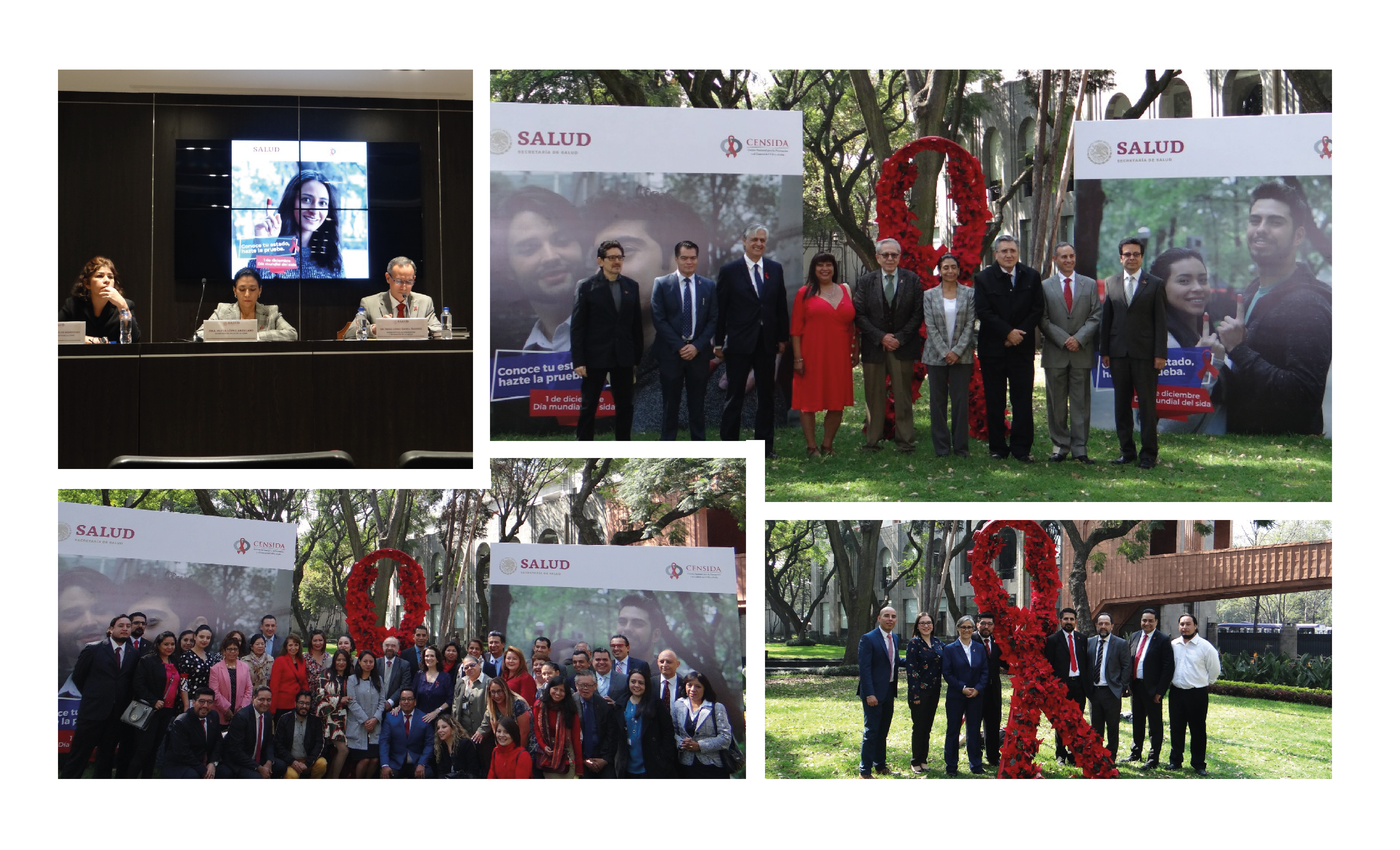 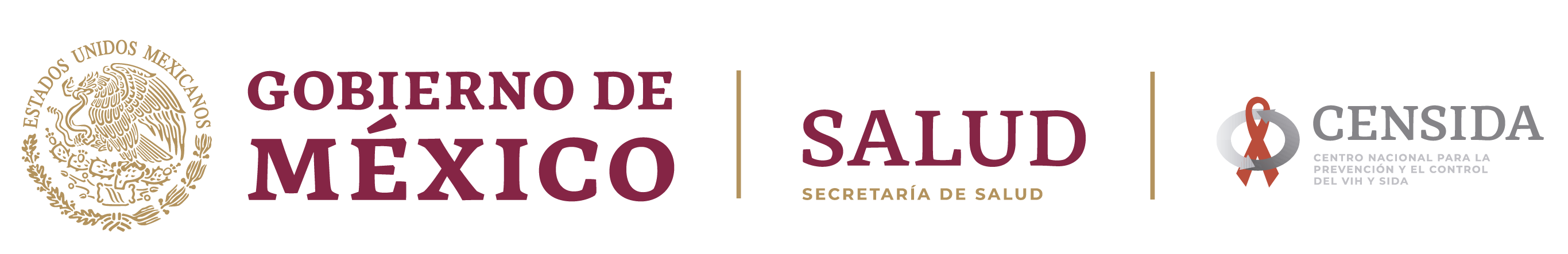 Alethse.Delatorre@salud.gob.mx